Umění & TV / 4 dekády vývoje
1962 – 1964: „Boj s oblbující bednou.“
1968 – 1969: „Umělci jdou do éteru.“
1970 –  dále: „Intervence a spolupráce.“
1980 – ???: „Post-utopické strategie.“
Umění & TV / 1. dekáda
1962 – 1964: „Boj s oblbující bednou.“
 TV souprava jako umělecký materiál.
Richard Hamilton: Just what is it that makes today's homes so different, so appealing? - 1956.
Umění & TV / 1. dekáda
Od Cage k Paikovi a  od hudby k interaktivnímu umění
 Nam June Paik (1932 – 2006): „otec“ umění videa
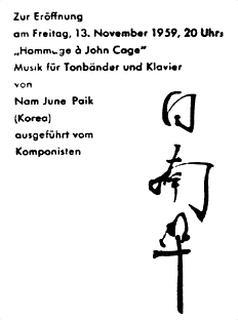 Umění & TV / 1. dekáda
John Cage: Williams Mix, 1952:
http://www.mediaartnet.org/works/williams-mix/
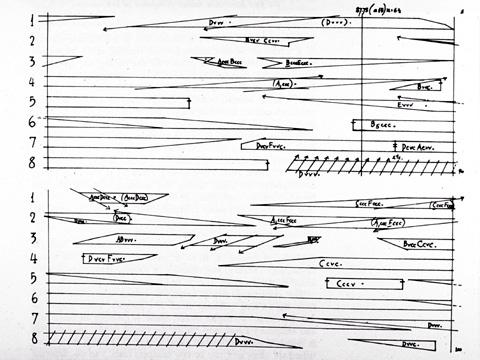 Umění & TV / 1. dekáda
http://www.mediaartnet.org/works/random-access/
Nam June Paik: Random Access Music (1963)
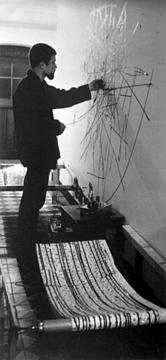 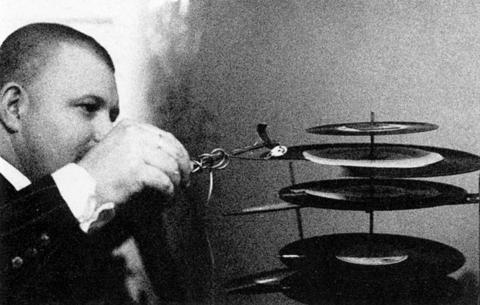 Umění & TV / 1. dekáda
Nam June Paik: Exposition of Music- Electronic Television, 1963.
Místo konání: Galerie Parnass, Wuppertal, Německo.
http://www.medienkunstnetz.de/works/exposition-of-music/
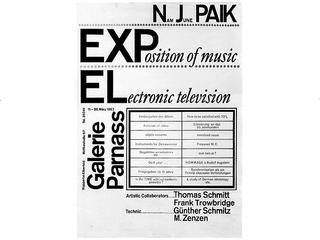 Umění & TV / 1. dekáda
1963 – Exposition of Music- Electronic Television:

Vystavená díla:
	„Akce s houslemi na provázku“: http://www.mediaartnet.org/works/violine-an-schnur/ 
	„Šašlik z gramofonových desek“: http://www.medienkunstnetz.de/works/schallplattenschaschlik/
	„Hudba náhodných vstupů“: http://www.medienkunstnetz.de/works/random-access/
	„Participační televize“: http://www.medienkunstnetz.de/works/participation-tv/
	„Kuba-TV“: http://www.medienkunstnetz.de/works/kuba-tv/
	„Zen pro TV“:
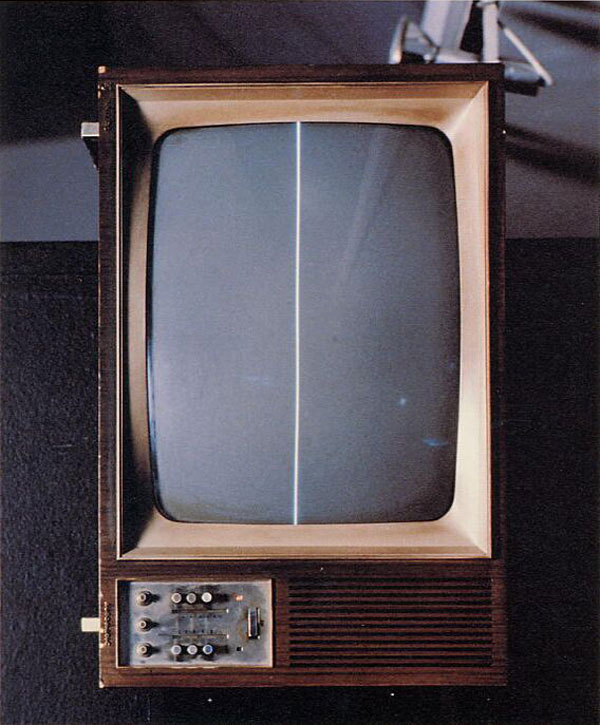 Umění & TV / 1. dekáda
Wolf Vostell – TV dekoláž
Raná tvorba – od 1958 (první nákresy TV instalací)
http://www.mediaartnet.org/works/arbeiten-mit-fernsehern/
1. TV dekoláž – instalace: 1963
http://www.mediaartnet.org/works/tv-decowage/
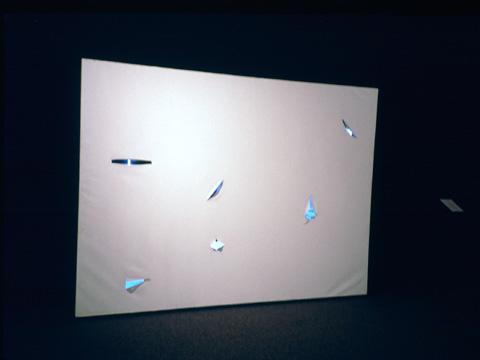 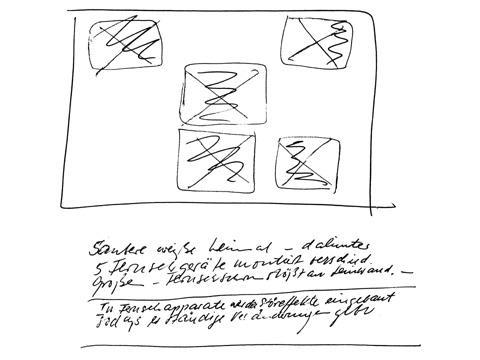 Umění & TV / 1. dekáda
Wolf Vostell – TV dekoláž
TV dekoláže před Vostellovou výstavou v New Yorku: Pohřeb televize, 1963, South Brunswick, New Jersey, YAM Festival‚19. května 1963.
http://www.mediaartnet.org/works/tv-burying/
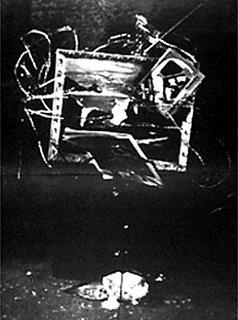 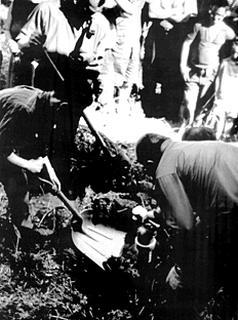 Umění & TV / 1. dekáda
Wolf Vostell – TV dekoláž
1. samostatná výstava - 1963 – New York – Smolin galerie: TV Dé-coll/age: Celý název výstavy: „Wolf Vostell & Television Decollage & Decollage Posters & Comestible Decollage” (krátce: Televizní dekoláž):
1. veřejné předvedení TV tvorby Wolfa Vostella se uskutečnilo přesně od 22. května  do 8. června 1963 v New Yorku (Smolin Gallery), jen dva měsíce po Paikově výstavě Expozice hudby – elektronická televize ve Wuppertalu. 
	http://www.mediaartnet.org/works/television-decollage/
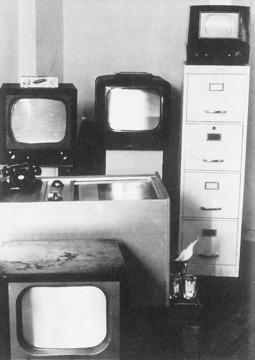 Umění & TV / 1. dekáda
Wolf Vostell – TV dekoláž
14. září 1963 -  Wuppertal - happening: Nein – 9 Decollagen: přenesení metody dekoláže na médium filmu:
„Sun in your head“.
http://www.ubu.com/film/fluxfilm.html
Umění & TV / 1. dekáda
Karl Gerstner: „auto-vize“ 
„Auto vize“ mezi lety 1962-1963:op-artové manipulace s tv-obrazem s pomocí tzv. perspexů. 
http://www.mediaartnet.org/works/auto-vision/
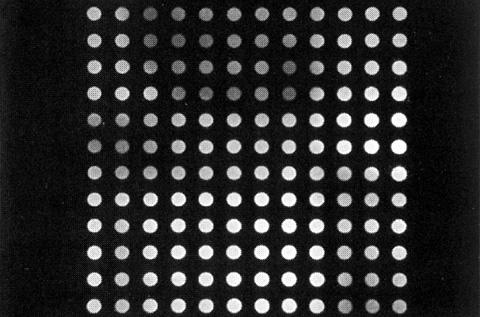 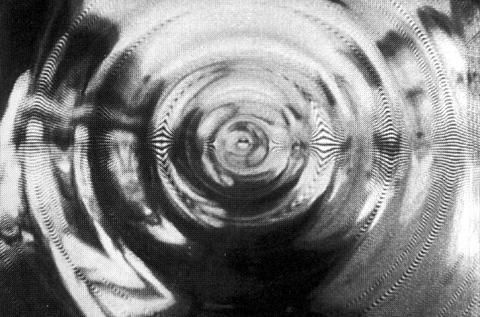 Umění & TV / 1. dekáda
1962 – 1964: „Boj s oblbující bednou.“
1968 – 1969: „Umělci jdou do éteru.“
1970 –  dále: „Intervence a spolupráce.“

Nam June Paik: receptivně-analytický přístup
Zasahování do e-obrazu, posílení interaktivity/participace.
Wolf Vostell: kriticko-destruktivní přístup
Přístup k TV jako k obrazu (výtvarnému dílu), postprodukce tv obrazů.

Karl Gerstner: „auto-vize“ vs. „tele-vize“
Umění & TV / 1. dekáda
1962 – 1964: „Boj s oblbující bednou.“
Paralelní koncepty: TV jako umělecký objekt
(TV interiéry v malbě, fotografii, akčním umění a divadle)

Tom Wesselmann (pop-art obrazy)
http://www.mediaartnet.org/works/still-life-28/
Paul Thek (obrazy - televizní analýzy)
http://www.mediaartnet.org/works/ot-thek/
Lee Friedländer + Dennis Hopper (TV jako objekt fotografie)
http://www.mediaartnet.org/works/tv-interieur/
http://www.mediaartnet.org/works/kennedy-suite/
Gerhard Richter a Konrad Lueg: (akční umění)
http://www.mediaartnet.org/works/leben-mit-pop/
Allan Kaprow (akční umění)
http://www.mediaartnet.org/works/push-and-pull/
Samuel Beckett (4 TV hry)
1966: http://www.mediaartnet.org/works/he-joe/
1977: http://www.mediaartnet.org/works/nur-noch-gewolk/
1981: http://www.mediaartnet.org/works/quadrat/
1983: http://www.mediaartnet.org/works/nacht-und-traeume/
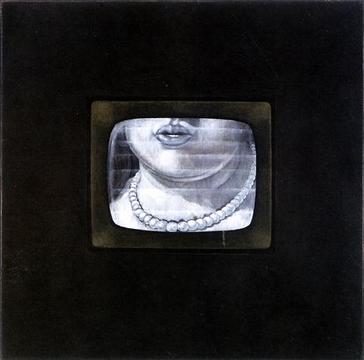